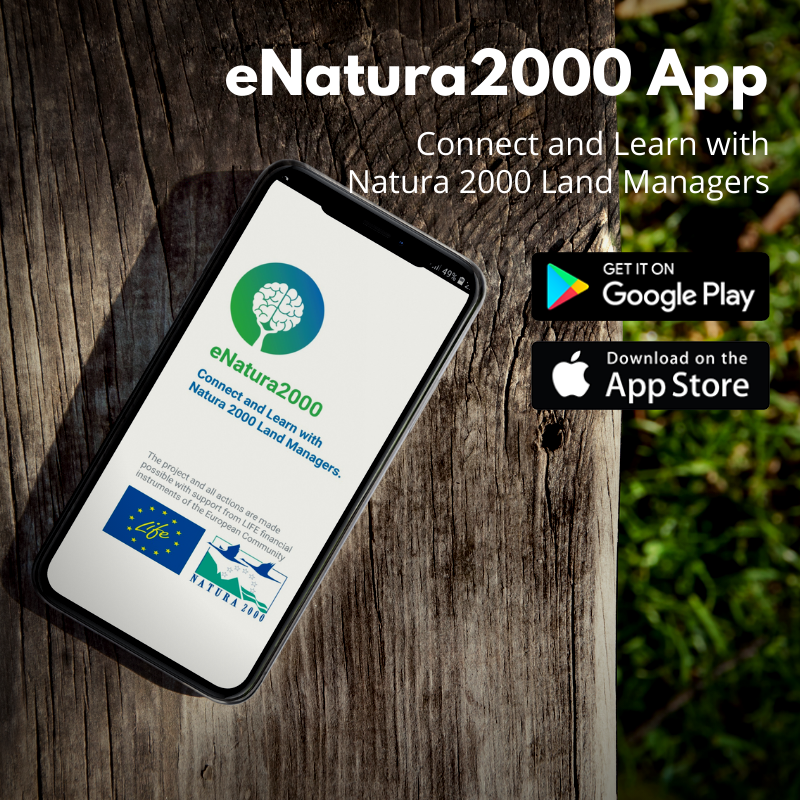 eNatura2000 
Mobile App Presentation



Anne Magnus
Director at Symantra
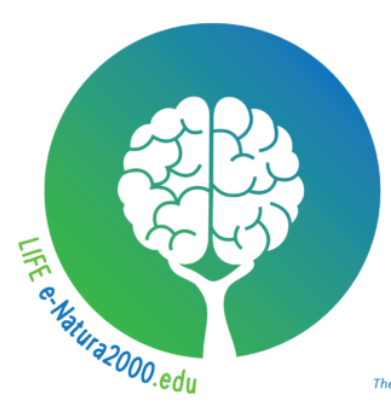 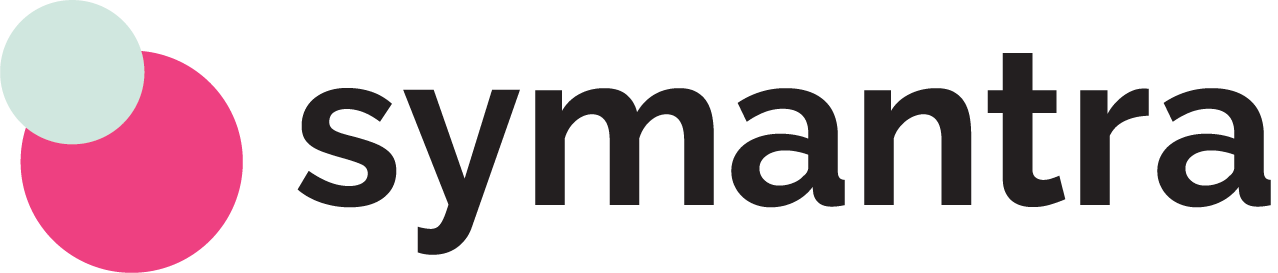 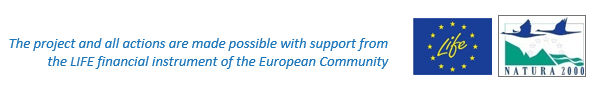 [Speaker Notes: As one of the professional of the European Natura 2000 areas and Biodiversity community, we want you to be one of the first to discover the eNatura2000 app.
Connect and learn with Natura 2000 Land Managers.]
WHAT IS THE APP ABOUT?
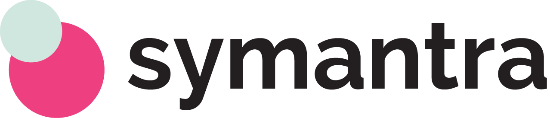 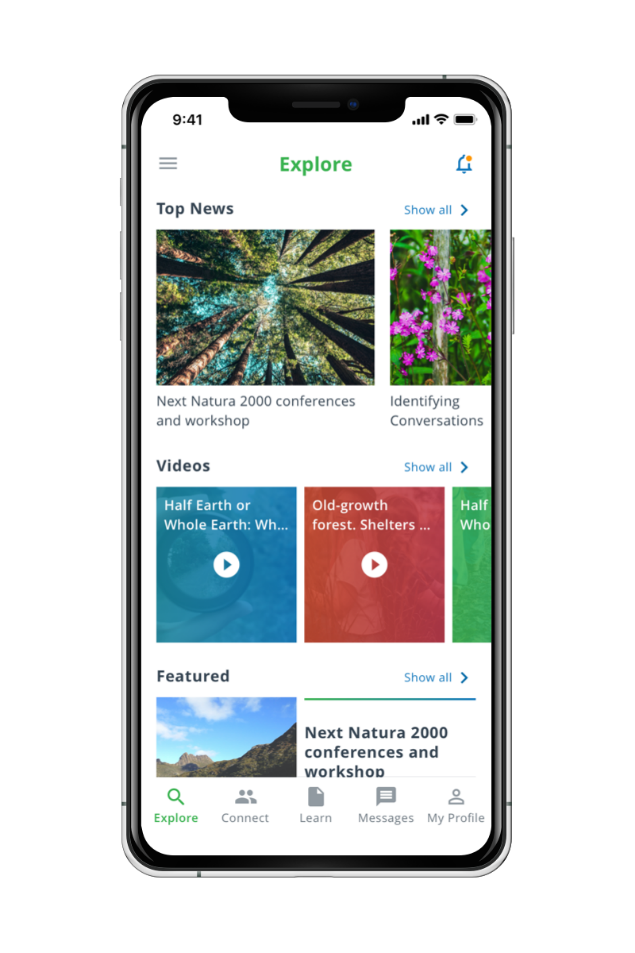 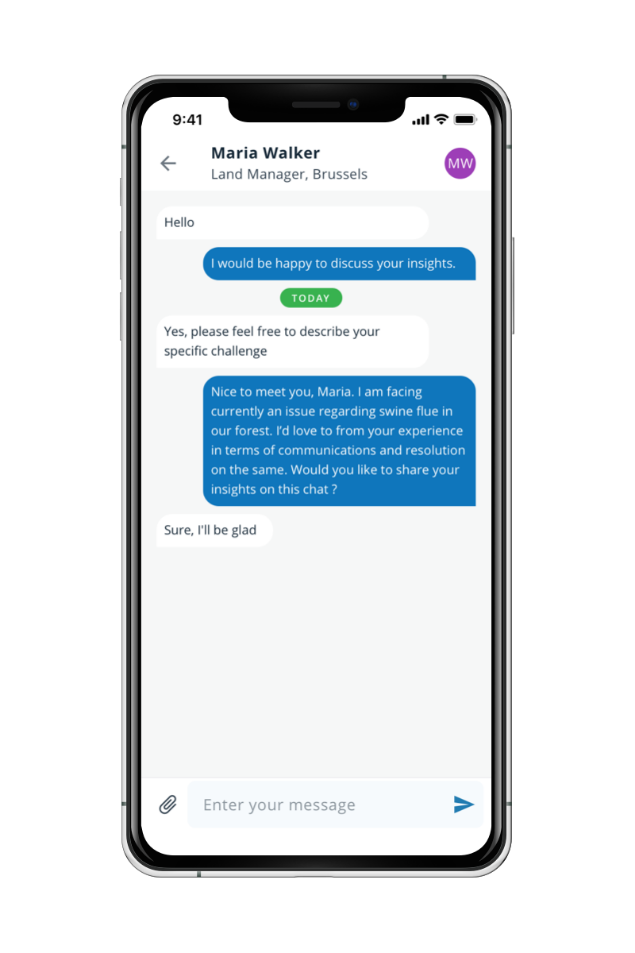 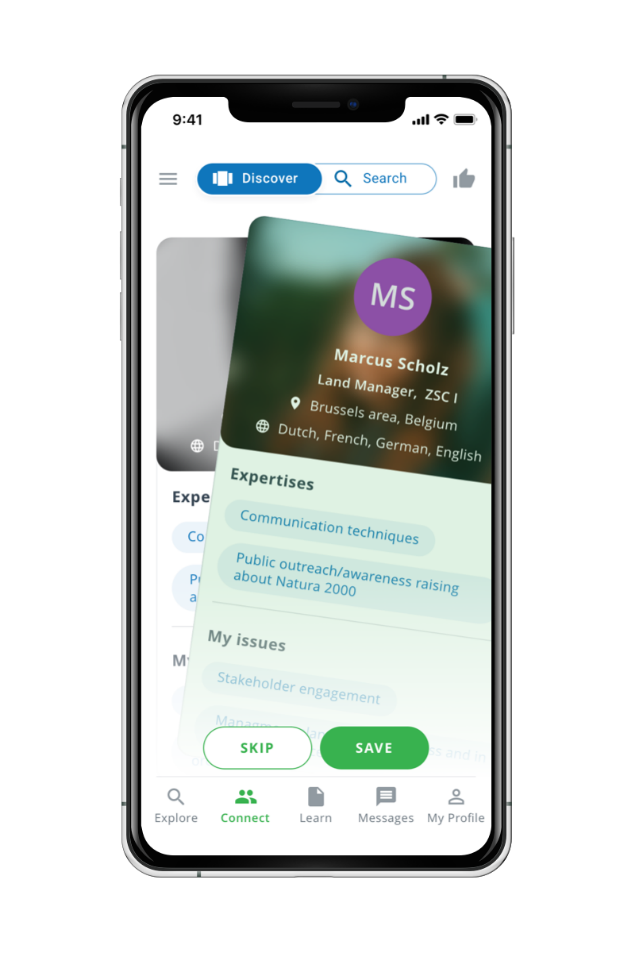 eNatura2000 Mobile App
Connect and Learnwith Natura 2000 Land Managers
Connect 
& Find inspiration
Browse 
your interest
Discover 
& Learn
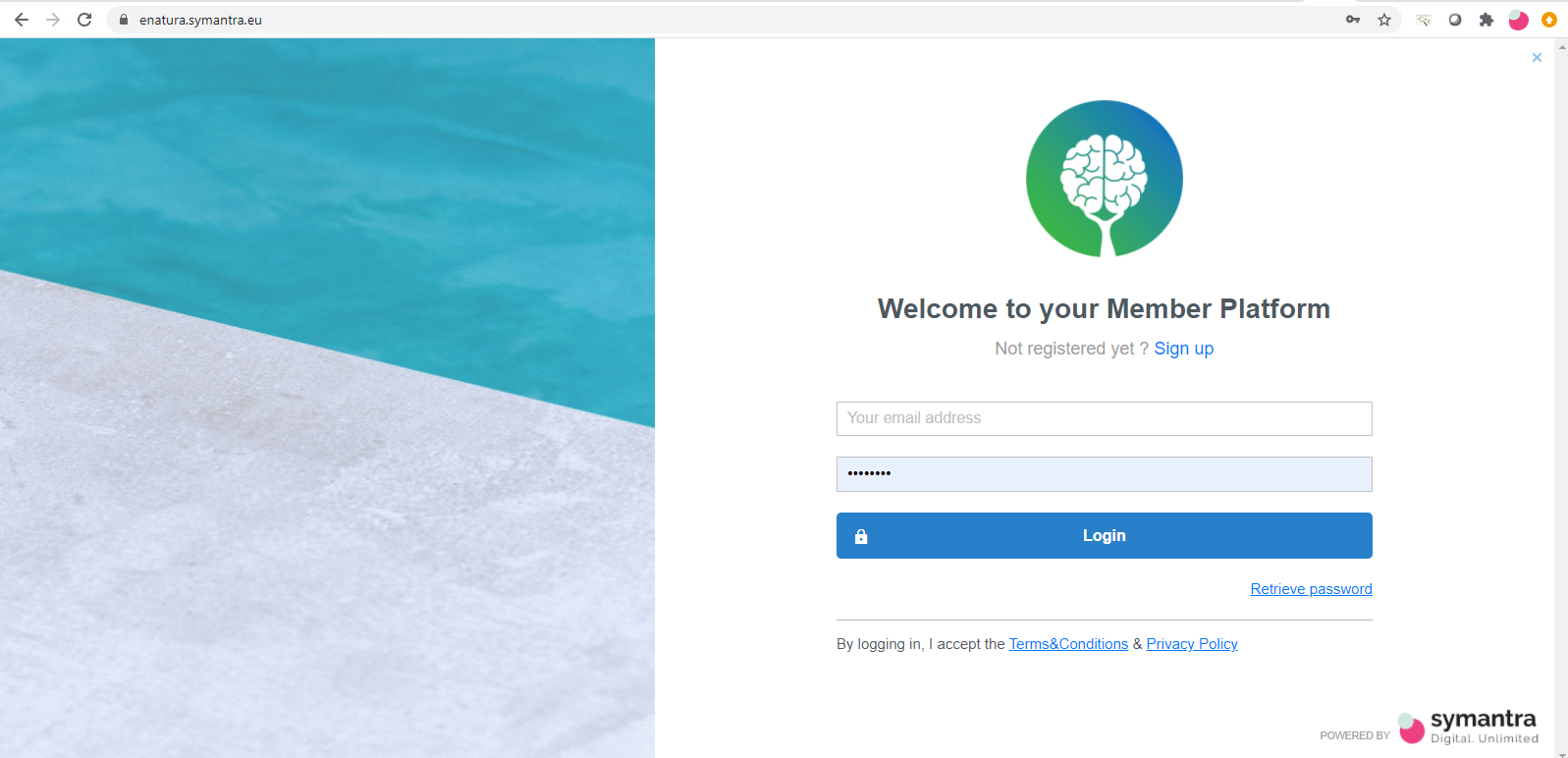 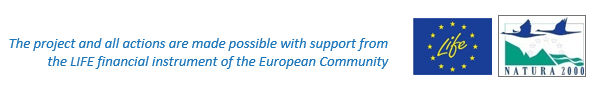 [Speaker Notes: Browse your interestCreate your Profile in 1 minute.Filter your search by topics, countries, types of Natura 2000 sites, and manager's experience. Connect & Find inspirationSwipe to connect with peers who can help you solve your Natura 2000 challenges.Chat in the app or send them an email. Discover & LearnFind useful content that will help you to solve your challenges.]
HOW TO INSTALL THE APP?
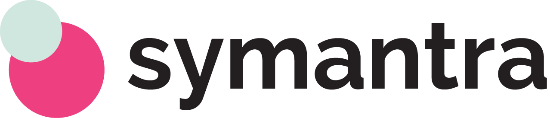 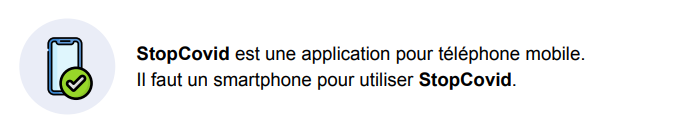 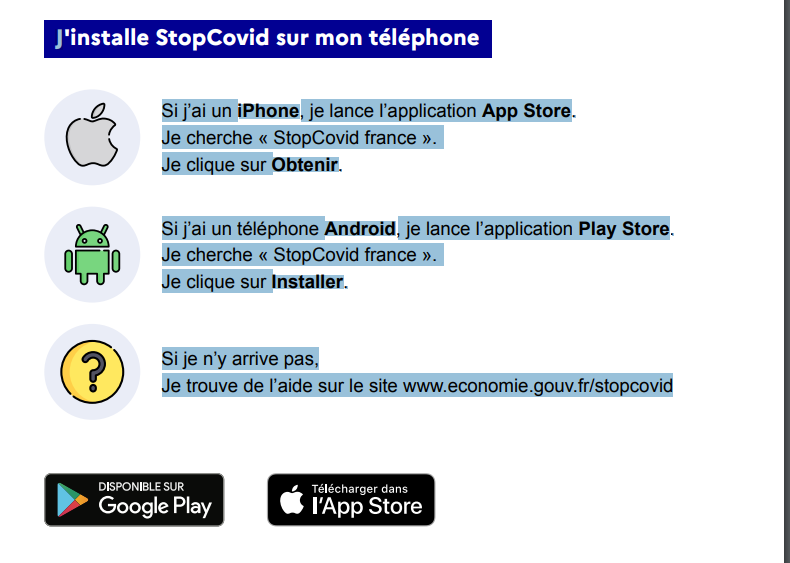 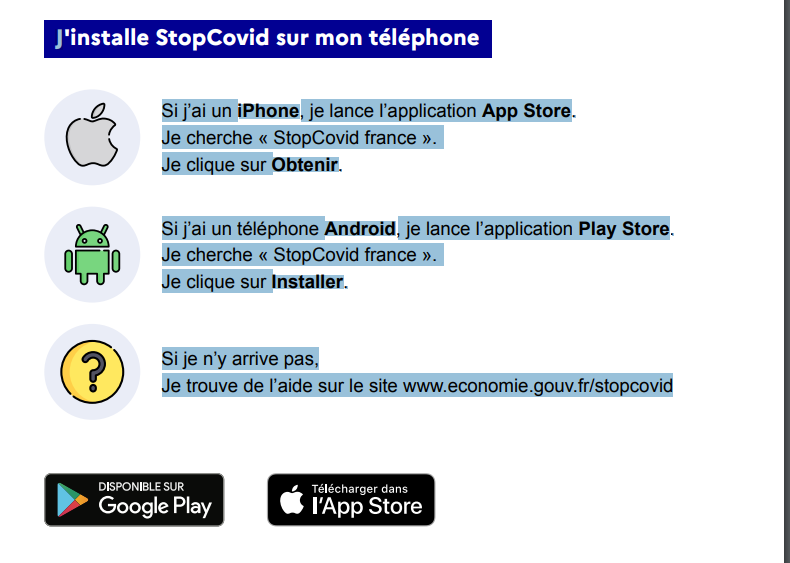 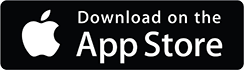 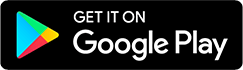 STEP 1
STEP 2
STEP 3
Search the app
Download the app
Sign up & Login
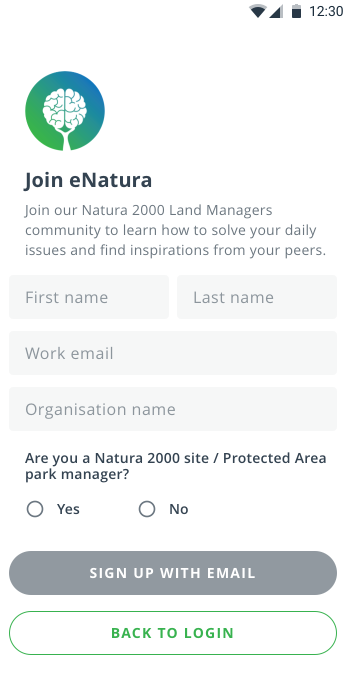 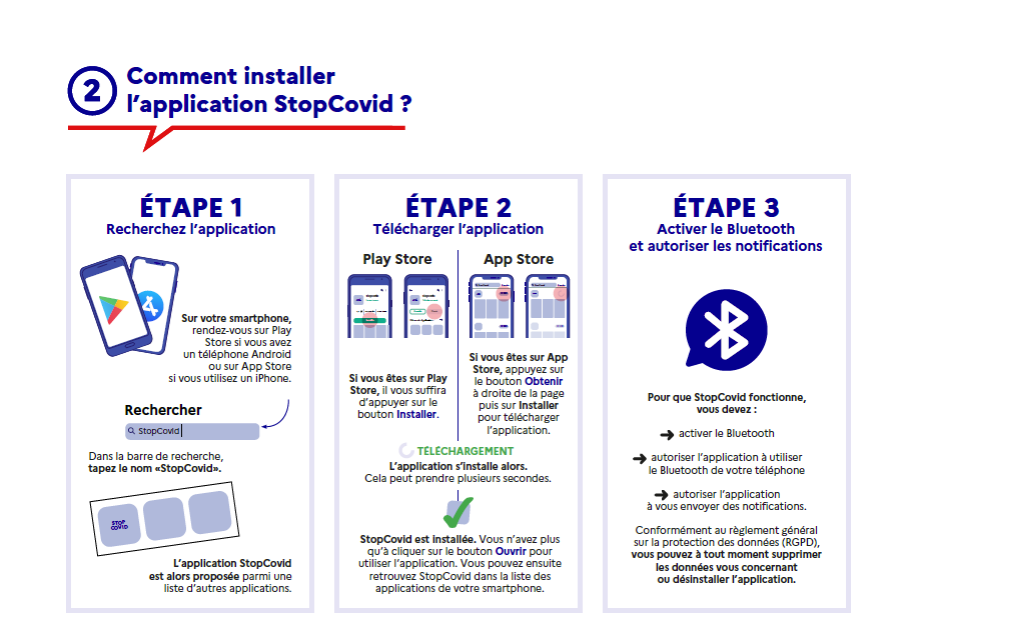 Fill up the Form to Sign up. 
You will receive a Message that your Registration is under approval by the eNatura Team (as it is a private qualified community of professionals).

Once approved, you will receive a Welcome email in your Inbox with your unique personal Username (your email address) and Password to Login in the app. 

Click on the Connect button to enter the app.
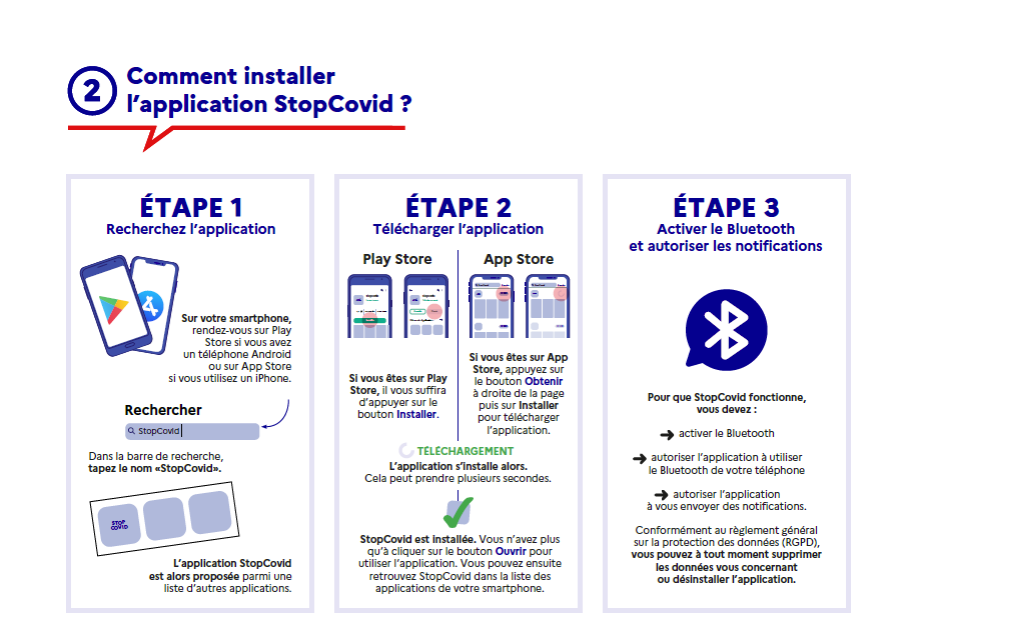 If you have an Android smartphone, open the Play Store. 
If you have an iPhone, open the App Store.
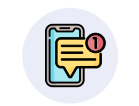 On Appstore, click on Download button.
On Playstore, click on Install button.
Q    eNatura2000 |
Downloading
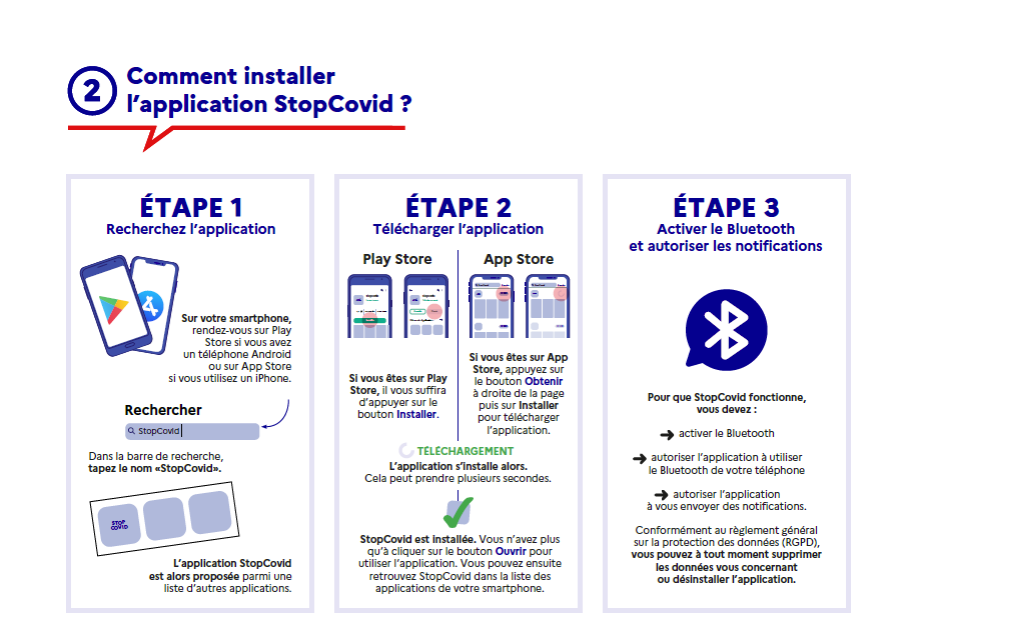 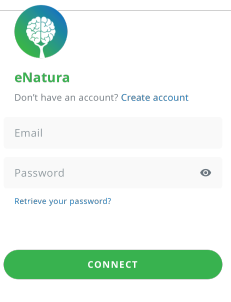 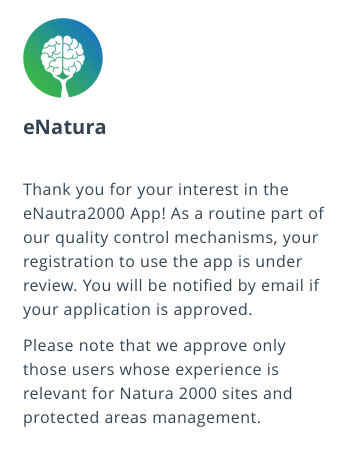 The app gets installed. It can take a few seconds.
Type in the Search bar the name of the «eNatura2000 ».
It will be proposed among a list of other apps.
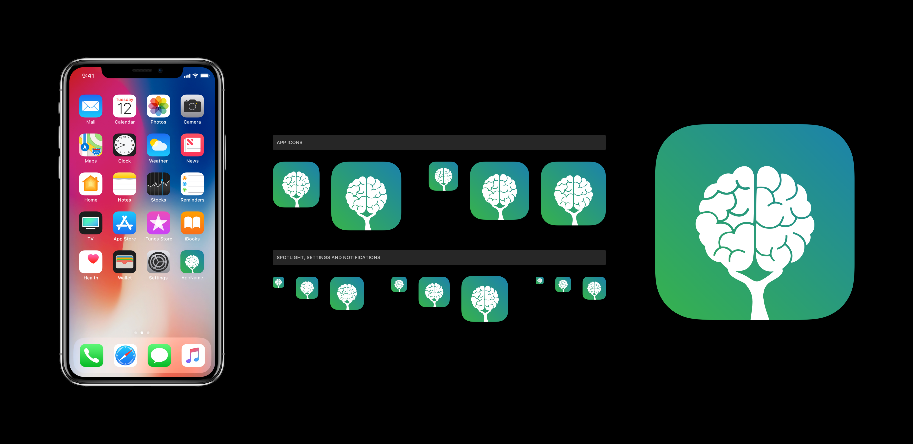 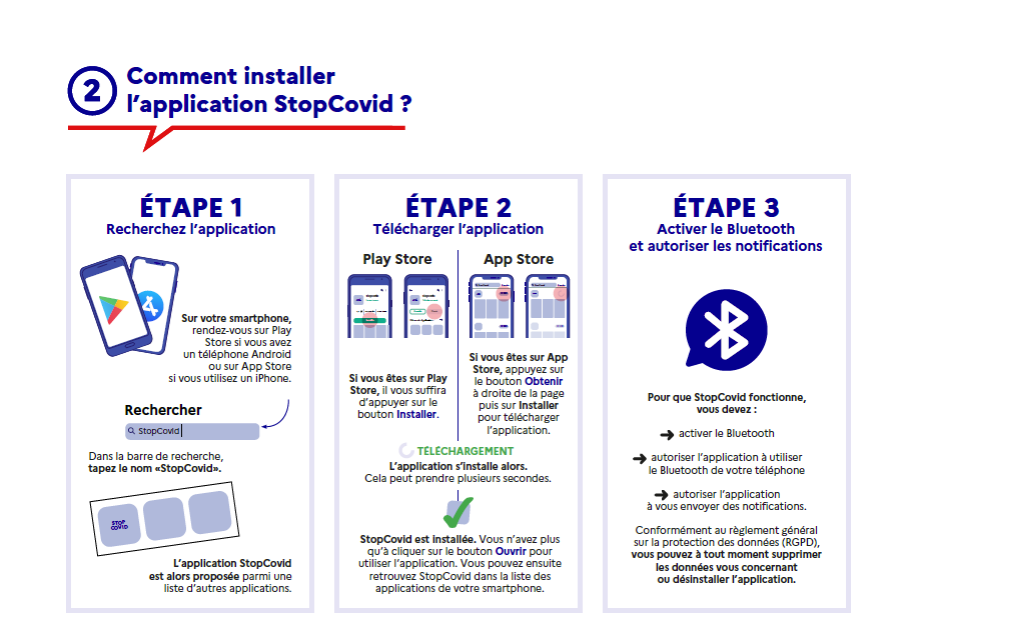 The app is installed. Click on the Open button to see the Sign up screen.
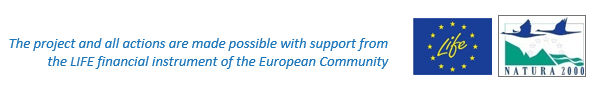 [Speaker Notes: Browse your interestCreate your Profile in 1 minute.Filter your search by topics, countries, types of Natura 2000 sites, and manager's experience. Connect & Find inspirationSwipe to connect with peers who can help you solve your Natura 2000 challenges.Chat in the app or send them an email. Discover & LearnFind useful content that will help you to solve your challenges.]
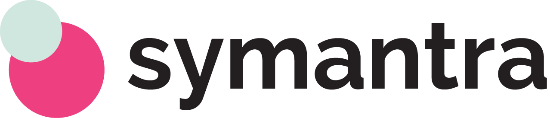 HOW TO CREATE MY PROFILE ?
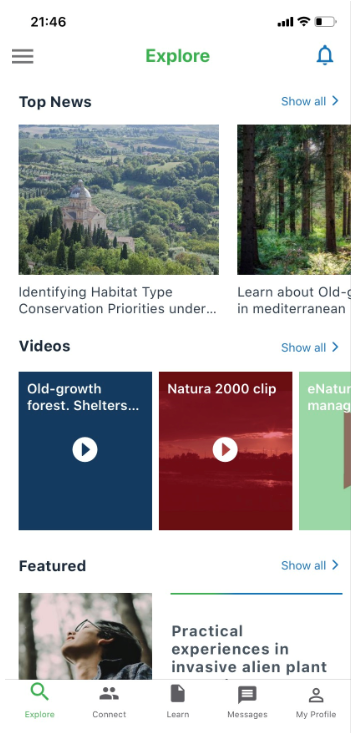 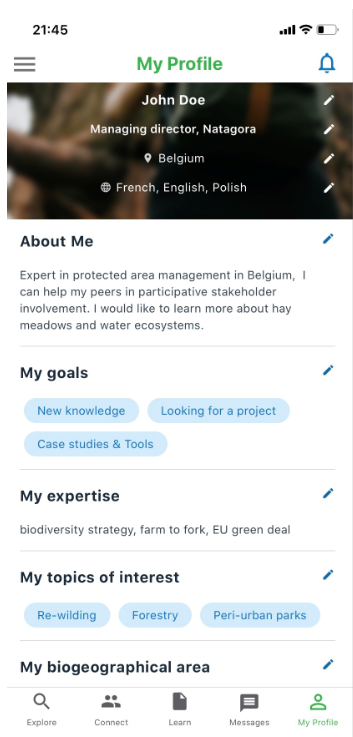 Easy-to-use match-making features:

Swipe or Search Profiles, by Topics of interest or Biogeographical zones.
Connect by Email or In-App Chat.
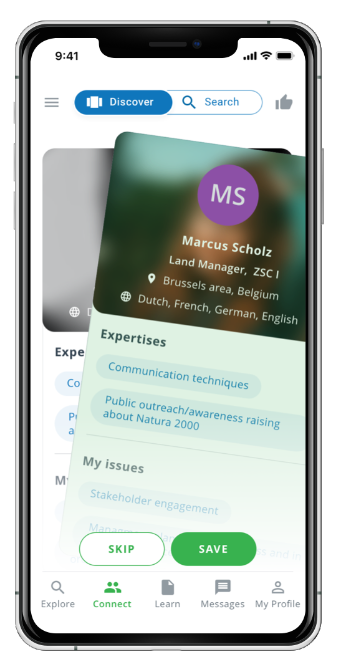 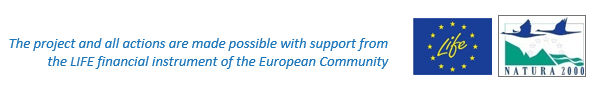 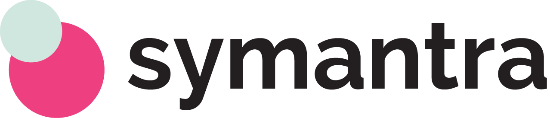 GREAT CONTENT TO EXPLORE & LEARN
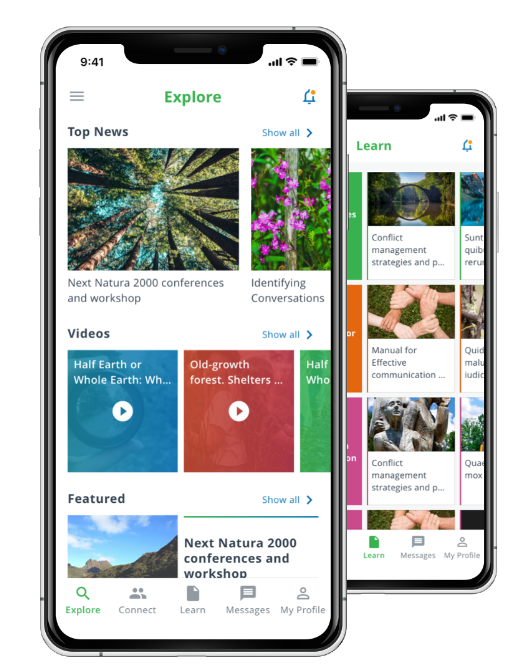 The app has personalised content - per Topics of Interests:
Top News
Videos
Quiz
Have your say
Featured content 
Documents 
FAQ
•	Policy & Practice
•	Biodiversity (habitats & species)
•	Management 
•	People & Organisations
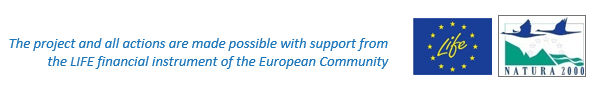 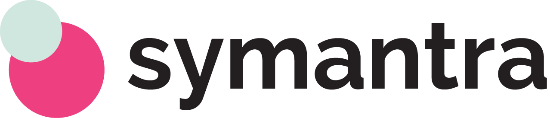 GREAT CONTENT TO EXPLORE & LEARN
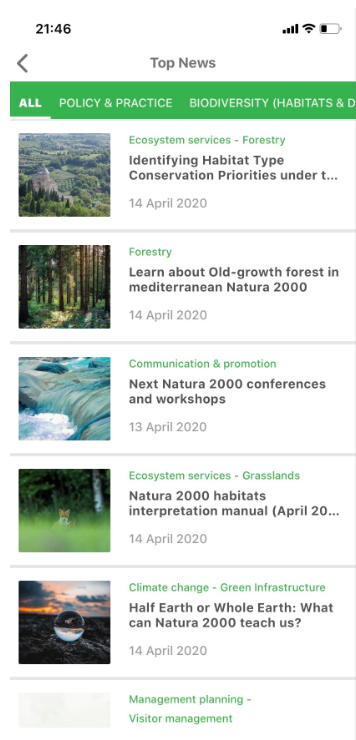 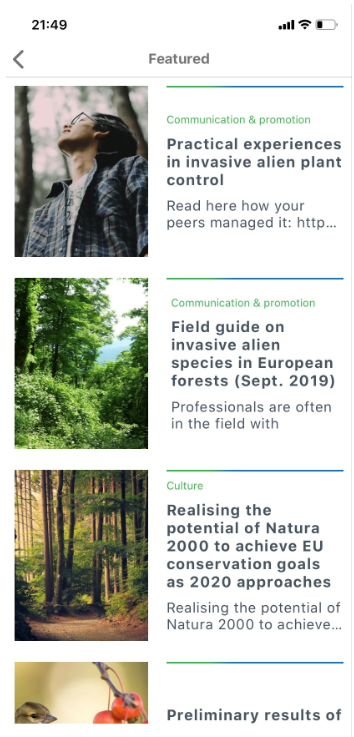 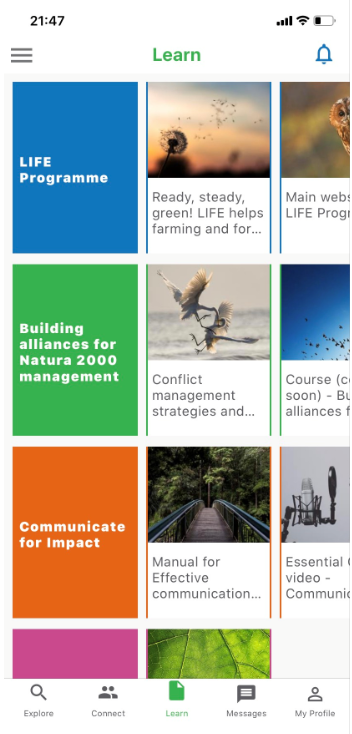 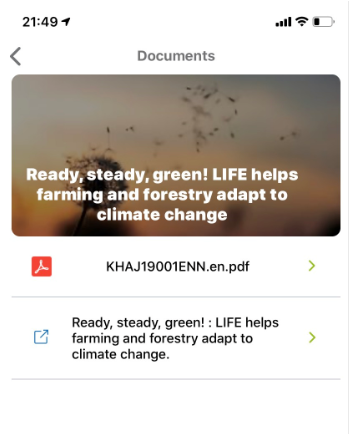 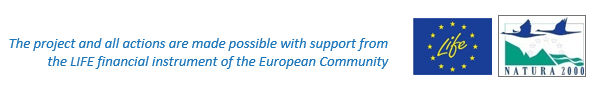 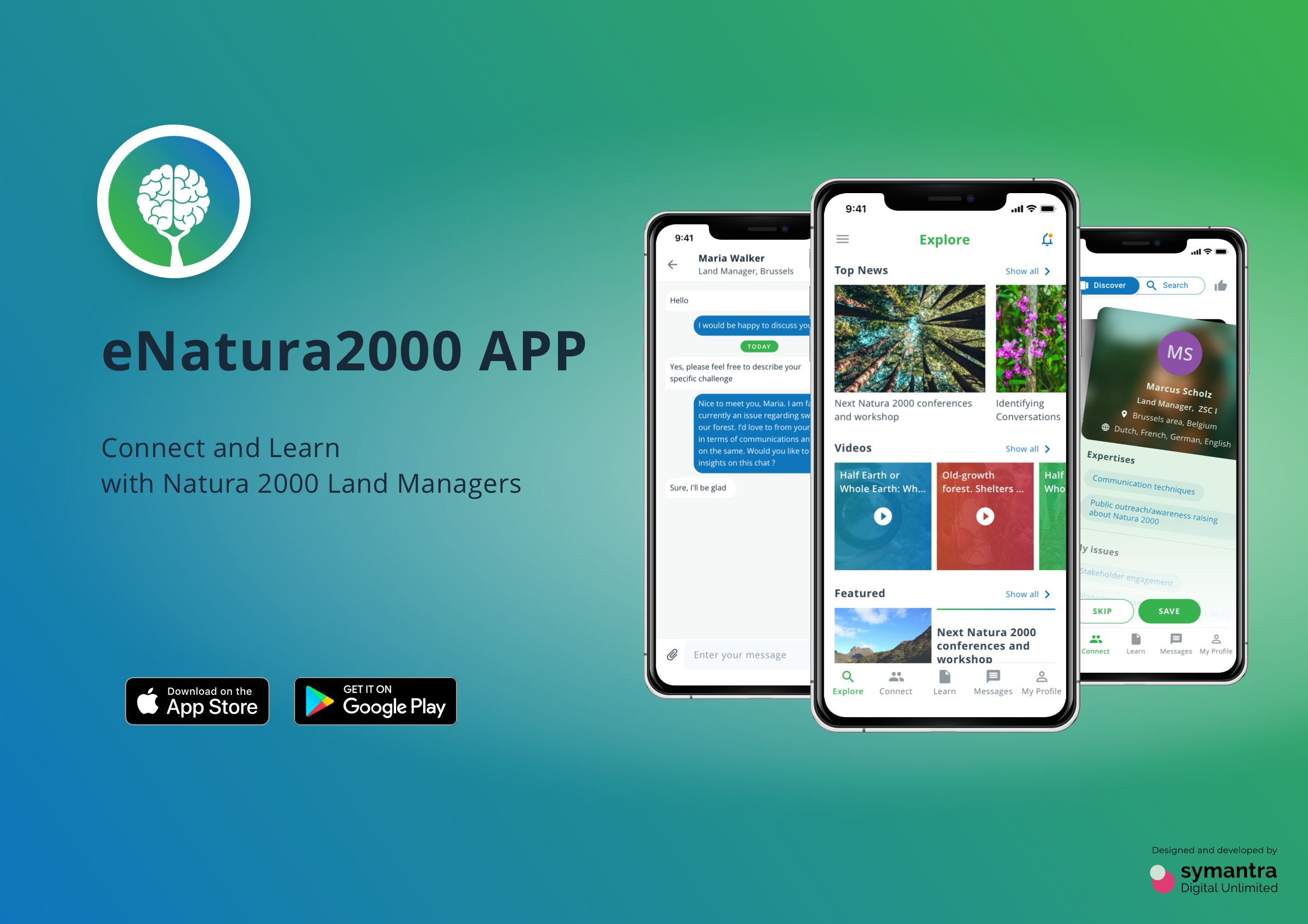 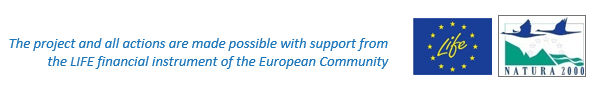